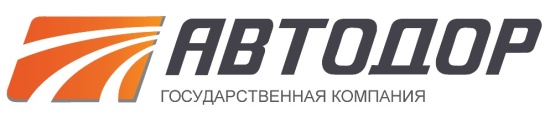 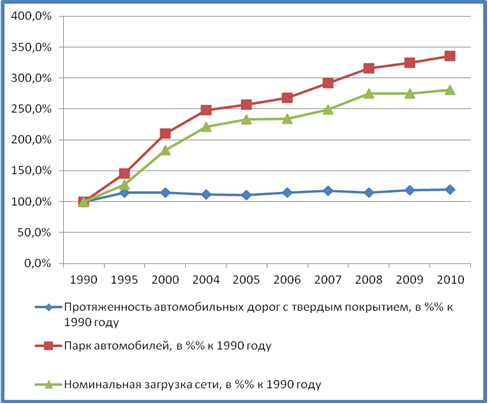 2
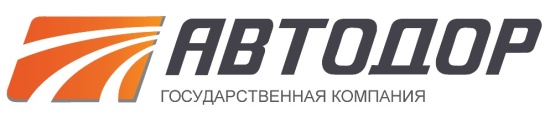 Плотность населения Европейской части России
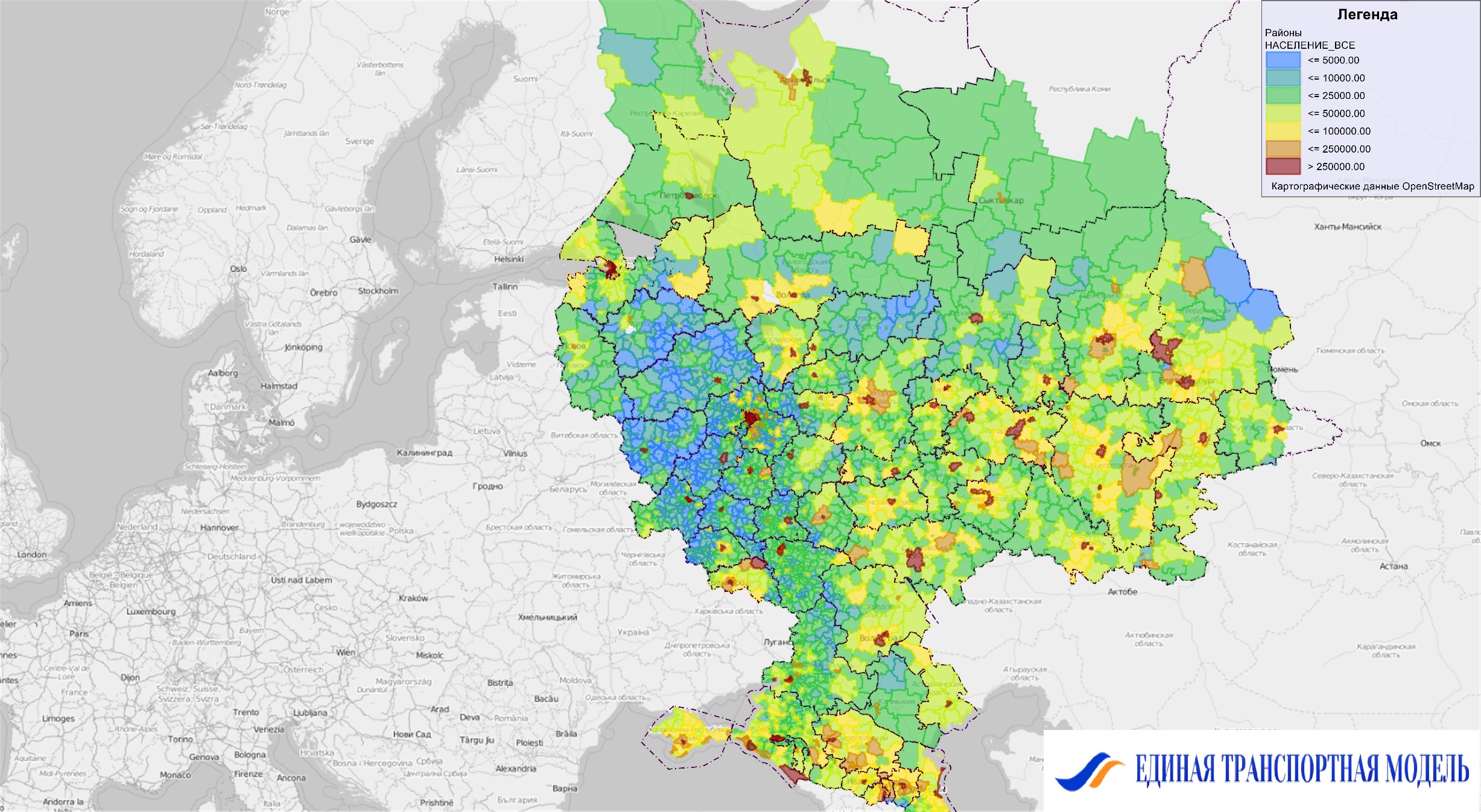 2
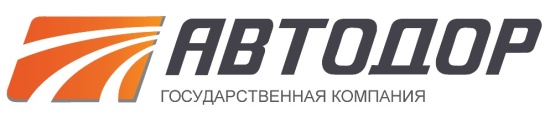 Плотность занятости населения Европейской части России
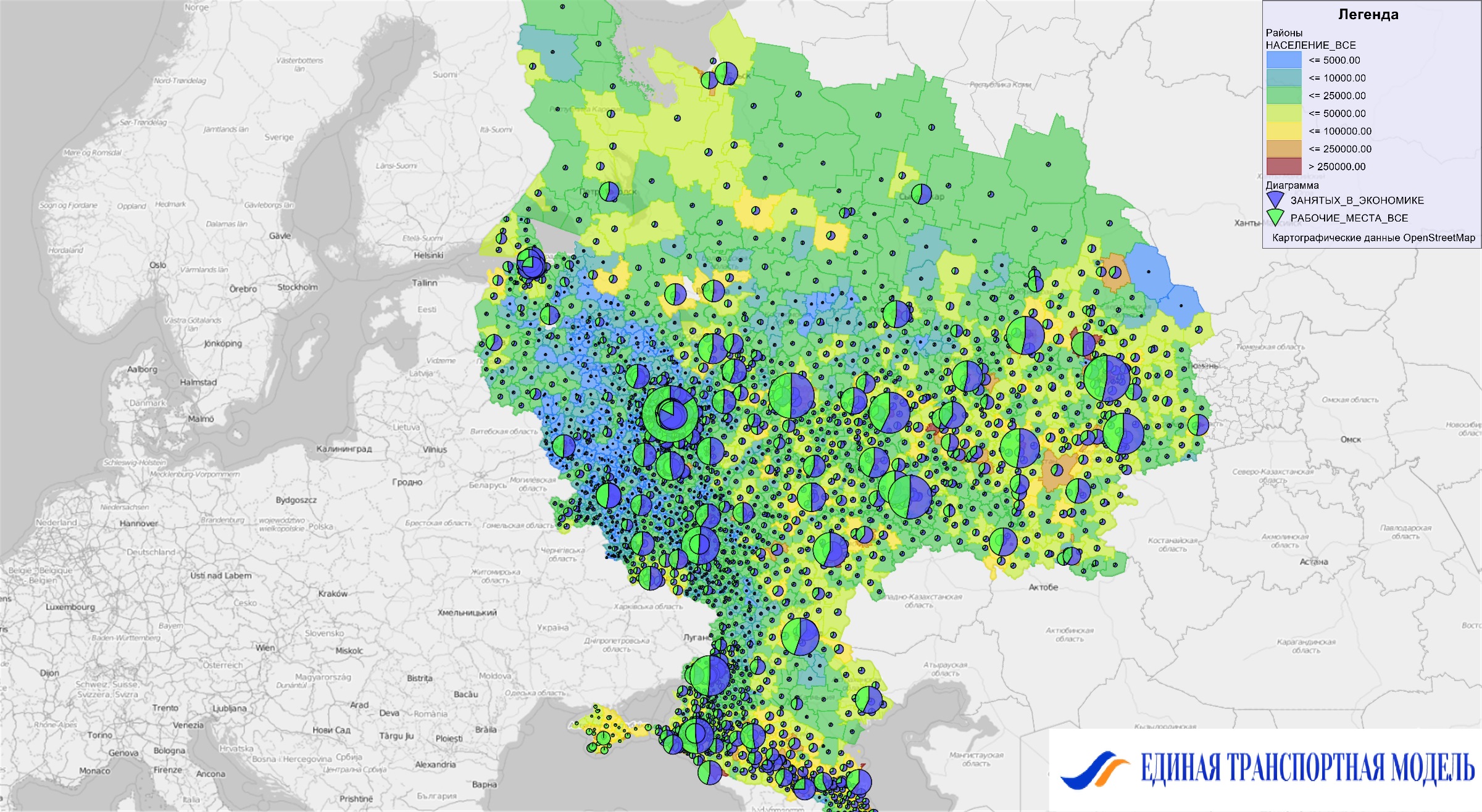 2
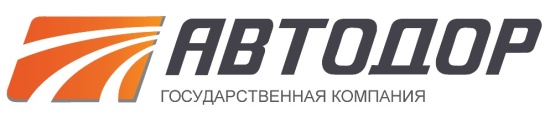 Перспективная сеть Государственной компании «Автодор»
Задачи, решаемые в рамках развития сети автомобильных дорог Государственной компании «Автодор»
Общая протяженность – 12 000 км

+ хорды (еще 7 000 км)
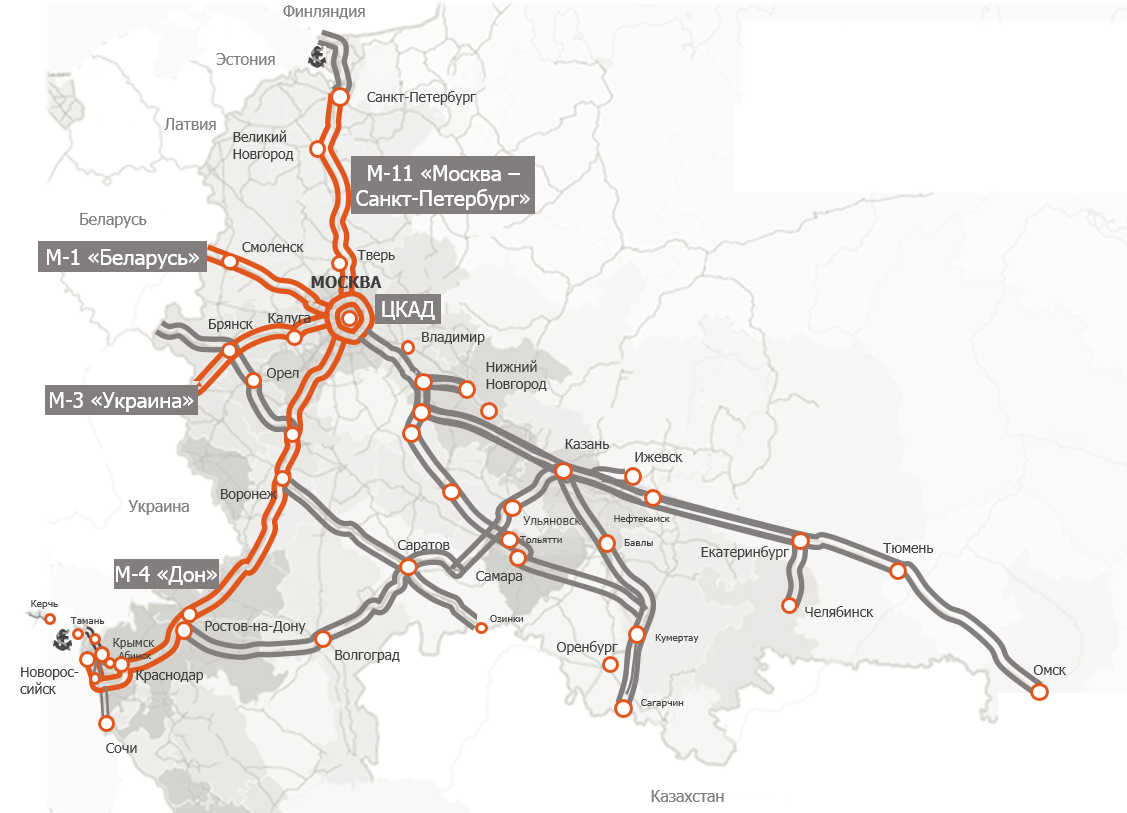 Покрытие основных центров экономической активности и рекреации, городов с населением более  1 млн человек
Развитие автомобильных дорог, входящих в международные транспортные коридоры
Обеспечение скоростного сообщения для более чем 70% населения России
Обеспечение транспортной доступности регионов, в которых производится около 80% суммарного валового регионального продукта
Интеграция сети дорог Государственной компании «Автодор» в международные транспортные коридоры, поддержка зон опережающего развития
Модернизация традиционной конфигурации дорожной сети за счет обеспечения прямых транспортных связей между регионами
Повышение транспортной безопасности
4